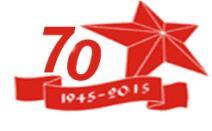 К  70-летию Победы в Великой Отечественной  Войне
«Человек- легенда»
Абдулаев  Ахмет
Абдулаевич
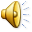 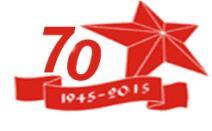 Цели и задачи:
Цель работы: изучить биографию участника военных действий Абдулаева А. А.
Задачи:
 Познакомиться с краткой биографией участника войны.
 Изучить награды, полученные им после окончания войны.
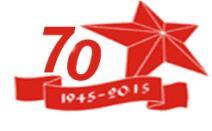 Мне не забыть картины той,
Как в День Победы всенародной 
Сидел в сторонке наш герой,
А в глазах чуть видимые слёзы.
Полвека с лишним пролетело,
А он никак забыть не мог
Тот первый бой с неразберихой,
Что поломал судьбу его.
Так получилось: в том бою 
Не мог он выстрелить ни разу, 
Зато в него летели пули
Как будто бы со всех сторон.
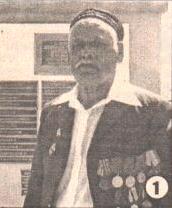 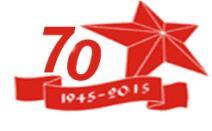 Война. Сколько горя она принесла! Не обошла и жителей нашего маленького аула Башанта. Навсегда сохранят аульчане память о 42 своих земляках. Не вернувшихся с полей сражений. К сожалению, не осталось уже и живых свидетелей, участников тех страшных событий. Но живы ещё «дети войны», бывшие мальчишки и девчонки, которые помнят своё трудное детство, родных и близких, ушедших во мглу. Это они, повзрослевшие до срока, вынесшие на своих хрупких детских плечах все тяготы войны, сегодня самые почётные и уважаемые люди в ауле.
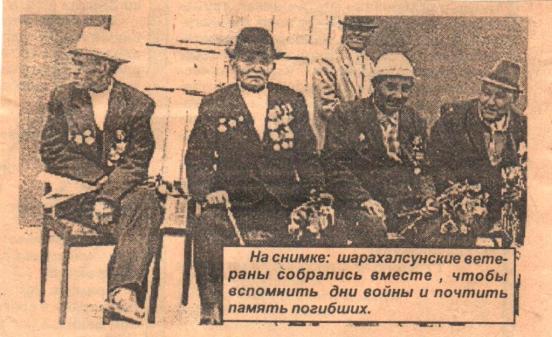 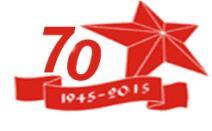 «Всегда думал о родной земле, о человеке трудовой жизни, если смерть сразит меня, узнают ли в родном ауле ?».
 (Из автобиографии участника ВОВ  
  Абдулаева Ахмета   Абдулаевича).
20.7.1924-17.05.2007
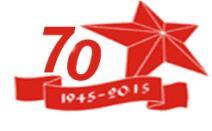 Абдулаев Ахмет Абдулаевич  родился в декабре – 20 июля 1924 г. в ауле Башанта.  Отец – Бекеев Абдула умер рано.   С 1925 г. он остался на воспитании матери – Бекеевой Айшат.  В 1931 г. он поступает учиться в Башантинскую начальную школу, где проучился 3 года, а 4-й класс закончил в Эдельбайской начальной школе. С 5 по 8 класс продолжал учёбу в средней школе  села Летняя Ставка Туркменского района. Вскоре умирает его мать.  С 17 лет его принимают на работу в колхоз имени Тельмана а. Башанта.
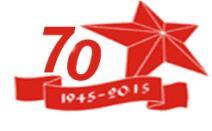 Но грянула война и всё сразу изменилось. Родина позвала на помощь , и поднялись на её защиту славные сыны её. Так в январе 1944 г. Абдулаев  Ахмет Абдулаевич был призван на фронт. Воевал в составе 3 Украинского фронта в 100 гвардейском полку 1-ого строевого батальона рядовым стрелковым, а впоследствии  пулемётчиком.
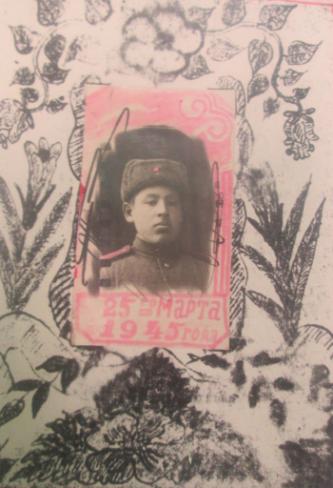 25 марта 1945 год
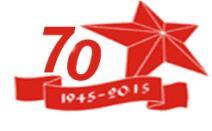 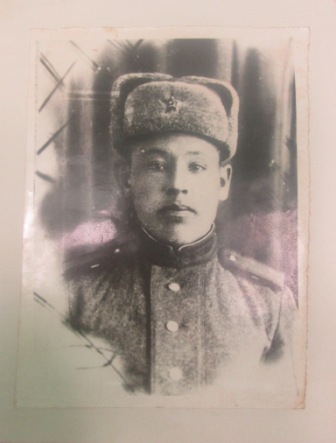 Он ковал победу в тылу и на фронте, прошёл по огненным дорогам войны, был дважды ранен, имел боевые награды. Ахмет Абдулаевич с боевыми товарищами освобождал Днепропетровскую и Одесскую области, Молдавскую АССР, г.Минск, г.Ачинск, г.Канск и остров Сахалин, где он служил в качестве наводчика, командира орудия химического инструктора дивизиона.
1946 год
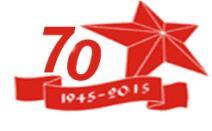 Награждён  медалью  «За победу над Германией в Великой Отечественной войне 1941-1945 год», знаком «Фронтовик 1941-1945год»
Юбилейными медалями:
«40 лет Победы в Великой Отечественной войне1941-1945 год»
«50 лет Победы в Великой Отечественной войне1941-1945 год»
«60 лет Вооруженных Сил СССР»
«70 лет Вооруженных Сил СССР»
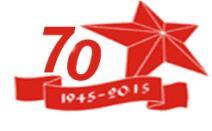 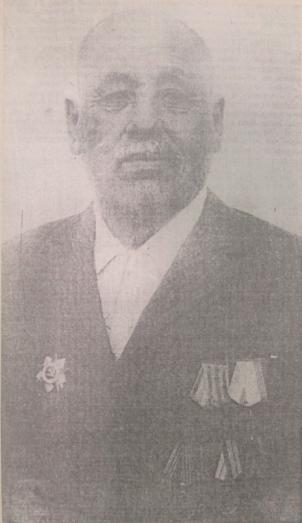 Война …Как много жизней ты увела….Матерей и отцов скольких ты погубила?Жизнь того времени всем не мила,Но вражду двух сторон спустя разделила.Сейчас мы перед вами, кто там воевал,В неоплатном долгу!Всем, кто за свободу нашу стоял,Мы обязаны жизнью!Мы дети нынешних лет Не поддадимся врагу!Мы избавимся от невзгод и бедМирным путем на нашем веку!
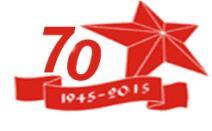 Ветераны аула Башанта- 2000 год
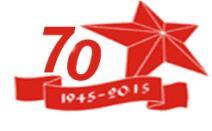 Закончилась война. И как не тяжела          была горечь утраты, но в душе каждого человека жило радостное чувство Победы. Нужно было поднимать колхоз, идти работать. И эта тяжёлая ноша легла на его плечи. После возвращения с фронта 1 мая 1947 г. Абдулаев А.А. стал заведовать Башантинской начальной школой. Годами позже он окончил Будённовское педагогическое училище и проработал до 1968 г. Но продолжить работу мешали болезни, которые угнетали всё время.
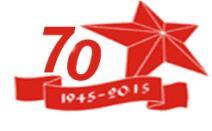 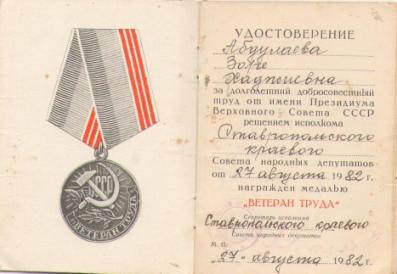 Трудовой стаж Ахмета Абдулаевича–40 лет, имеет много трудовых наград: медали  «За развитие и укрепление села» и «Ветеран труда». Неоднократно награждался Почётными грамотами  Администрации  Арзгирского района Ставропольского края.
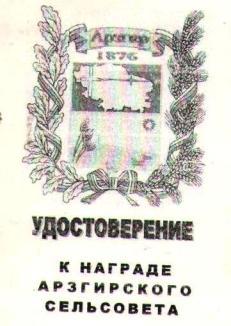 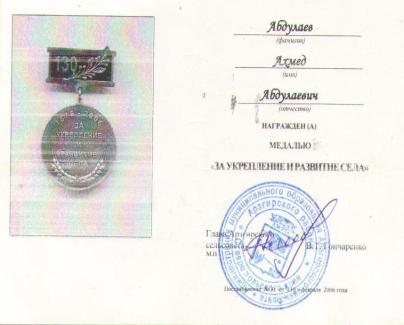 Газета «Заря»  от 14 мая   2005 года
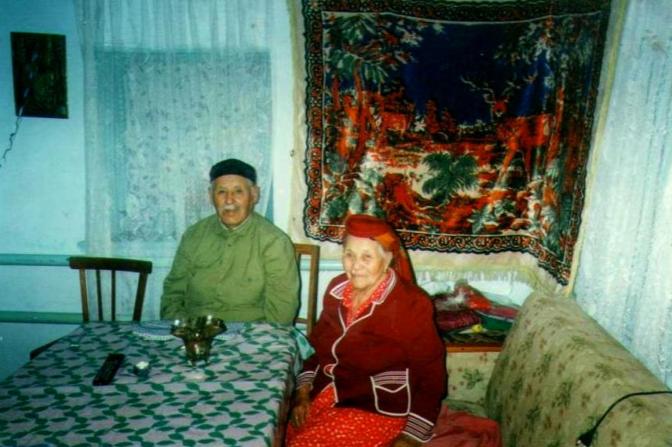 Ахмет  Абдулаевич  с женой Зорей, которая прожила с ним в   счастливом   браке  более  60 лет . 
  Они воспитали сына. У них   3  внуков и   6 правнуков
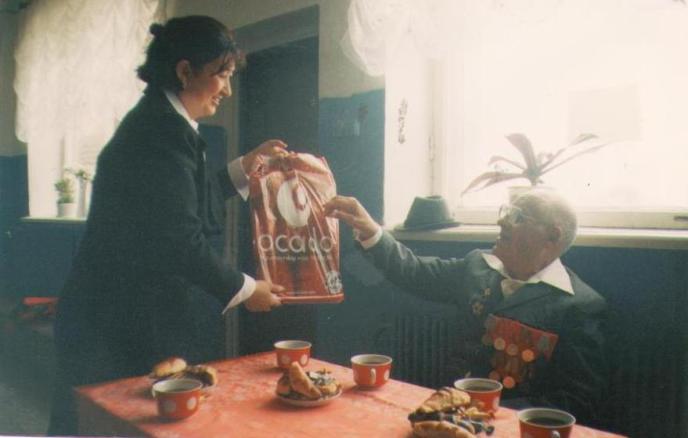 Поздравление  с праздником Победы ветерана Великой Отечественной Войны.
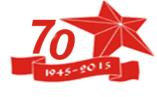 9 мая 2005 – вручение цветов ветерану  войны.
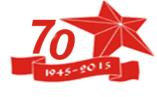 Семейный альбом
Ахмет  Абдулаевич  с учениками  школы  аула Башанта
1960 год
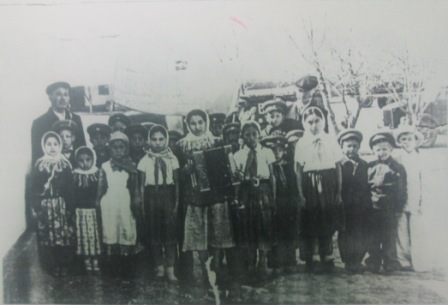 Ученики и их учитель   ( 1965 год)
Открытие памятника погибшим воинам в  войне.
Ахмет Абдулаевич  в ДК аула Башанта.
Встреча  жителей аула (1990 год)
Сторожилы аула Башанта.
Ахмет  Абдулаевич с женой Зоре и внуками.
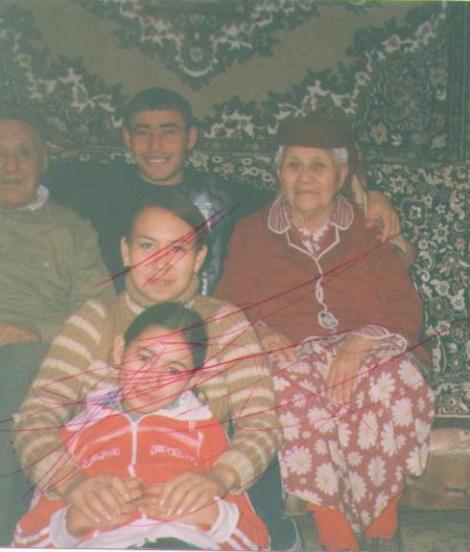 Семья Абдулаевых
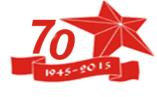 На базе МКОУ ООШ №11 а. Башанта Арзгирского района Ставропольского края  действует  музей  «История развития страны», дата основания которого 1996г.  Первым руководителем музея была Ромазанова Сеномхан Соендыковна. С 2010 года руководителем музея стала  Бендер Марина Юрьевна.  С 2006 года начал свою работу  отряд «Поиск», который занимается сбором информации о ветеранах Великой Отечественной войны, труда, тыла  и над сбором  материала об истории  школы.
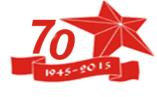 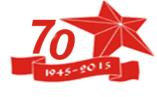 Большой раздел в музее посвящён единственному участнику ВОВ – Абдуллаева А.А., где помещены фотоматериалы его  военных лет, подлинники и копии документов, письма с воспоминаниями и записями.
 На стендах этого же  раздела собран материал о  аульчанах – воинах,  служивших и выполнявших свой воинский долг в  «горячих» точках России – Чечне и Дагестане. 
Размещены копии наградных документов. Этот раздел  постоянно пополняется новыми материалами.
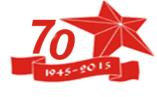 Встреча отряда «Поиск» с ветераном войны  Ахметом  Абдулаевичем.
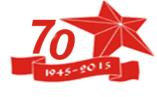 В тот период, когда ещё были живы ветераны Великой Отечественной войны, учащиеся приглашали их на встречи, оказывали посильную помощь. Сегодня школа  оказывает заботу и внимание труженикам тыла, труда , вдове ветерана ВОВ Абдулаева Ахмета   Абдулаевича    Абдулаевой Зоре живущим в ауле. Ежегодно, в день Победы вся школа выходит на митинг. К памятнику  участников войны возлагаются  цветы, венки, гирлянда Славы.
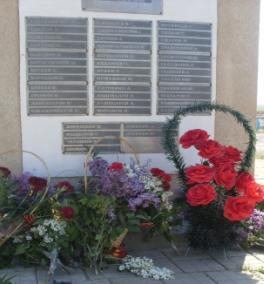 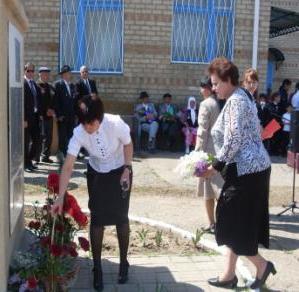 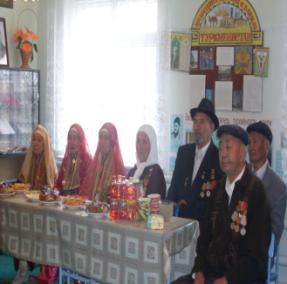 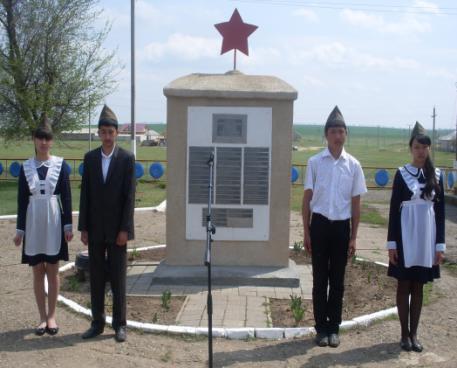 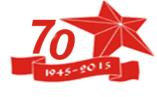 Нет с нами нашего аульчанина, ветерана ВОВ  Абдулаева Ахмета Абдулаевича, но мы помним его как героя, который пробуждает в наших душах чувство национальной гордости и глубокой благодарности за мужество, стойкость, верность долгу и беззаветное служение Родине.
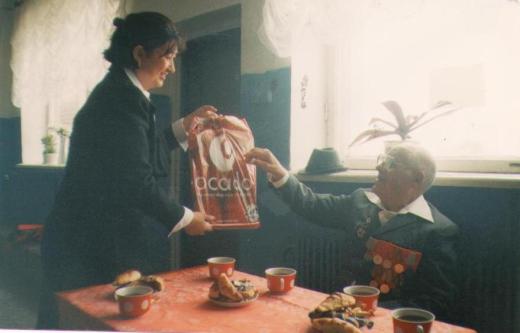 Мы помним о Вас. Вы навсегда остались в памяти народной.
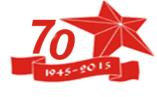 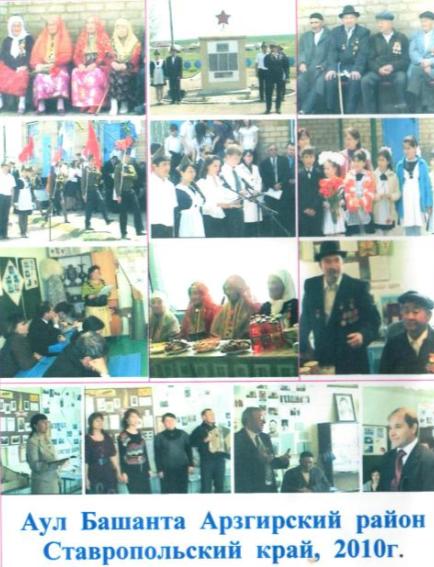 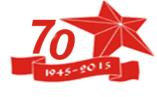 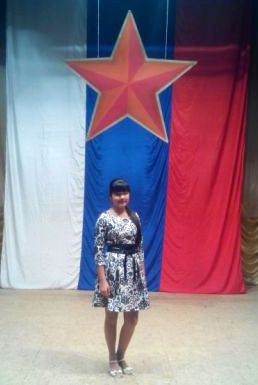 Работа
Кукеевой  Зарехан
ученицы 7 класса
школы №11
аула Башанта
Арзгирского  района Ставропольского края .
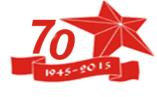 Консультанты:
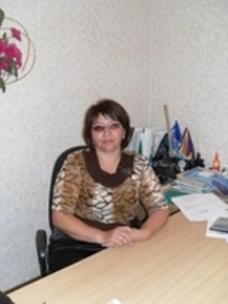 Ткаченко Бивинефеси  
Абдрешитовна  - учитель информатики и ИКТ.
Руководитель  музея    
  Бендер  Марина Юрьевна
Источники информации:
Воспоминания о детстве, юности, зрелости и старости Ахмета Абдулаевича  Абдулаева;
Фотографии из семейного альбома семьи Абдулаевых;
Материал предоставленный группой «Поиск»;
Материал школьного музея аула Башанта;
Информация школьного сайта   МОУ СОШ №11
(адрес сайта   http://dorosch-ru.1gb.ru)
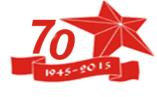 Наш адрес:356570, Ставропольский край, Арзгирский район,  аул Башанта  МКОУ  ООШ №11 Телефон школы: 8 (86560) 5-21-21Электронный адрес: schbashanta11@rambler.ru